New York State Career Development and Occupational Studies Commencement Credential
New York State Education Department
P-12: Office of Special Education
October 2013





MODULE 1:  OVERVIEW
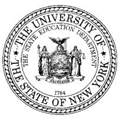 Topics
Guiding Principles

Effective Dates

Eligibility

Credential Option 1

Credential Option 2

Continued Eligibility for Free Appropriate Public Education (FAPE)

Ensuring Students Have Opportunities to Graduate with a Regular Diploma

Students Exiting Prior to July 1, 2015

Transfer Students

Resources for Additional Information and Technical 
    Assistance
Guiding Principles
1.  Instruction in the Career Development and Occupational Studies (CDOS) Learning Standards 

2.  Student engagement in career planning and preparation

3.  Student participation in community and work-based learning experiences
Effective Dates
NYS CDOS Commencement Credential may be awarded beginning in 2013-14 school year.



No IEP diploma shall be awarded on or after July 1, 2013.
Eligibility for Credential
All students with a disability - except those eligible for the New York State Alternate Assessment (NYSAA)

Supplement to Diploma:  Issued at the same time student receives a Regents or local diploma; or

Exit Credential:  If the student has attended school for at least 12 years excluding Kindergarten or until end of school year student turns 21
Continued Eligibility for FAPE
Student exiting with NYS CDOS Commencement Credential who did not earn regular diploma

Parental notification
Student is eligible for FAPE until the end of school year he/she turns age 21 or earns a regular high school diploma, whichever occurs first
Ensuring Students Have Opportunities to Graduate with a Regular Diploma
Students must also be working toward a regular high school diploma.

A school district that awards the NYS CDOS Commencement Credential to more than 20 percent of students with disabilities in the cohort as their only exiting credential will be required to use a portion of its Part B IDEA grant funds
State will make a district-by-district determination
Credential Option 1
Complete a Career Plan

Demonstrate achievement of the commencement level CDOS learning standards
1. Career Development
2. Integrated Learning
3a. Universal Foundation Skills

Successfully complete 216 hours of participation in
career and technical education (CTE) coursework and/or work-based learning experiences
at least 54 hours must be in work-based learning experiences

Has a completed Employability Profile
Credential Option 2
Meets the requirements for one of the nationally recognized work readiness credentials including, but not limited to:

National Work Readiness Credential;

National Career Readiness Certificate-(ACT) WorkKeys;

SkillsUSA Work Force Ready Employability Assessment; and

Comprehensive Adult Student Assessment Systems Workforce Skills Certification System.
Students Exiting Prior to July 1, 2015
If the student has not met the requirements for the equivalent of 2 units of study in CTE coursework/work-based learning

School principal, in consultation with relevant faculty, determines if the student otherwise demonstrated knowledge and skills relating to the CDOS learning standards: 
    1.   Career Development
    2.   Integrated Learning
    3a. Universal Foundation Skills
Transfer Students
School principal, in consultation with relevant faculty, evaluates work-based learning experiences and coursework on transcript to determine if student has otherwise:

Demonstrated commencement level knowledge of CDOS learning standards:
     1.  Career Development
     2.  Integrated Learning
     3a. Universal Foundation Skills

Had experiences equivalent to 2 units of study in CTE coursework and/or work-based learning experiences
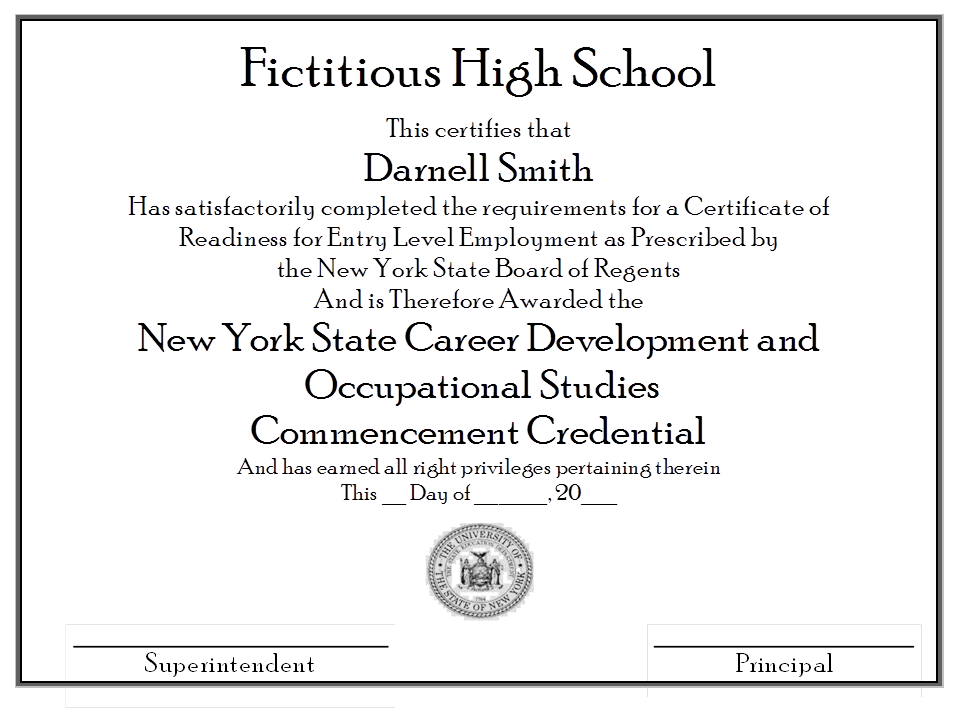 Resources
June 2013 Special Education Field Advisory: NYS Career Development and Occupational Studies Commencement Credential - http://www.p12.nysed.gov/specialed/publications/CDOScredential-memo-613.htm 

CDOS Learning Standards http://www.p12.nysed.gov/cte/cdlearn/

Career Development and Occupational Studies (CDOS) Resource Guide - http://www.p12.nysed.gov/cte/cdlearn/cdosresourceguide.html

NYS Career Plan - http://www.p12.nysed.gov/cte/careerplan/ 

CareerZone: A comprehensive career exploration and planning system developed by the NYS Department of Labor - www.careerzone.ny.gov 

NYS Work-Based Learning Manual http://www.p12.nysed.gov/cte/wbl/home.html
Resources (con’t)
The National Secondary Transition Technical Assistance Center (NSTTAC) - http://www.nsttac.org/content/summary-performance-resources 

Regional Special Education Technical Assistance Support Centers (RSE-TASC)Transition Specialists - http://www.p12.nysed.gov/specialed/techassist/rsetasc/tslist.htm

Training RSE-TASC -http://www.p12.nysed.gov/specialed/techassist/rsetasc/locations.htm 

Transition Services Professional Development Support Center http://www.p12.nysed.gov/specialed/techassist/announcePDSC.htm 

Transition Source - http://www.transitionsource.org
Technical Assistance
Questions: email CDOScomment@mail.nysed.gov  

P-12: Office of Special Education: Diploma and Nondiploma Exiting Credentials http://www.p12.nysed.gov/specialed/gradrequire.html  

Special Education Policy (518) 473-2878
Webinars
Module 1 – Overview

Module 2 – Career Plan and CareerZone

Module 3 – CDOS Learning Standards

Module 4 – CTE Coursework and Work- 
                       based Learning 

Module 5 – Employability Profile

Module 6 – National Work Readiness 
                       Credentials